2023年12月17日
主日崇拜

教会聚会
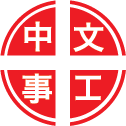 中文崇拜：每周日上午  9:30 , Baskin Chapel
中文主日學：每周日上午 11:00 , 教室2140B
  生命團契：每周五晚上  6:30 , 教室2103
请大家安静，预备心
最美的禮物
The Most Precious Gift
是為了愛［耶穌降生在馬槽］It's All For Love [Jesus In A Manger]
祈禱
Prayer
平安
Peace
奉獻祈禱
Offertory Prayer
Luke 路加福音
2:25-32
Luke 路加福音
2:36-38
25 在耶路撒冷有一个人名叫西面，这人又公义又虔诚，素常盼望以色列的安慰者来到，又有圣灵在他身上。
26 他得了圣灵的启示，知道自己未死以前，必看见主所立的基督。

25 Now there was a man in Jerusalem called Simeon, who was righteous and devout. He was waiting for the consolation of Israel, and the Holy Spirit was upon him.
26 It had been revealed to him by the Holy Spirit that he would not die before he had seen the Lord's Christ.
27 他受了圣灵的感动，进入圣殿。正遇见耶稣的父母抱着孩子进来，要照律法的规矩办理。
28 西面就用手接过他来，称颂神说，

27 Moved by the Spirit, he went into the temple courts. When the parents brought in the child Jesus to do for him what the custom of the Law required,
28 Simeon took him in his arms and praised God, saying:
29 主阿，如今可以照你的话，释放仆人安然去世。
30 因为我的眼睛已经看见你的救恩。

29 Sovereign Lord, as you have promised, you now dismiss your servant in peace.
30 For my eyes have seen your salvation,
31 就是你在万民面前所预备的。
32 是照亮外邦人的光，又是你民以色列的荣耀。

31 which you have prepared in the sight of all people,
32 a light for revelation to the Gentiles and for glory to your people Israel."
36 又有女先知名叫亚拿，是亚设支派法内力的女儿，年纪已经老迈，从作童女出嫁的时候，同丈夫住了七年，就寡居了。
37 现在已经八十四岁，（或作就寡居了八十四年）并不离开圣殿，禁食祈求，昼夜事奉神。

36 There was also a prophetess, Anna, the daughter of Phanuel, of the tribe of Asher. She was very old; she had lived with her husband seven years after her marriage,
37 and then was a widow until she was eighty-four. She never left the temple but worshiped night and day, fasting and praying.
38 正当那时，她进前来称谢神，将孩子的事，对一切盼望耶路撒冷得救赎的人讲说。

38 Coming up to them at that very moment, she gave thanks to God and spoke about the child to all who were looking forward to the redemption of Jerusalem.
今日證道

燃起的盼望

A Hope Renewed

王牧师
默 祷
Prayerful Meditation
報 告
Announcements
BBC 中文事工通知
歡迎新朋友
Welcome New Friends
祝 福
Benediction
彼此問安
Greeting of Peace